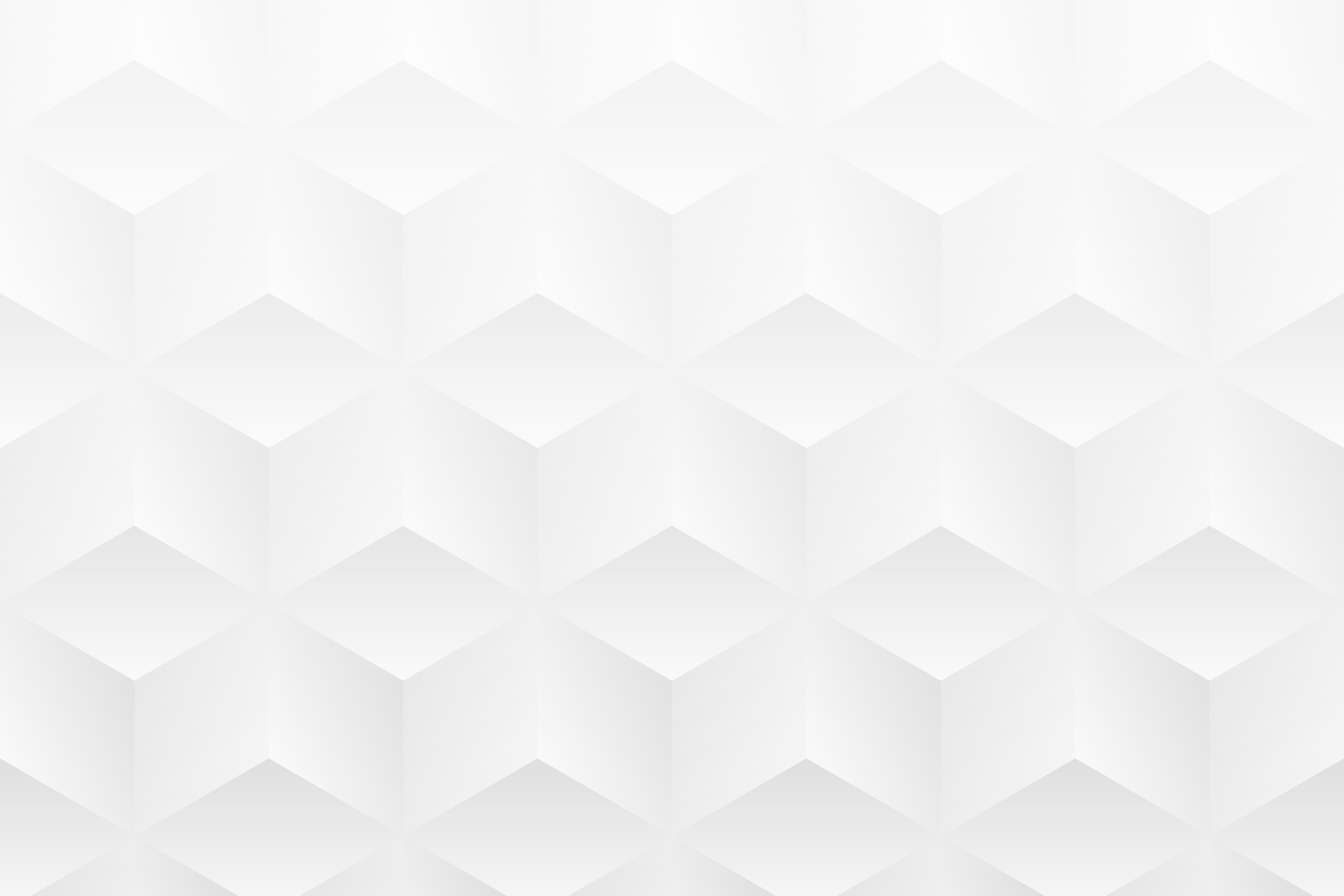 Misconceptions about withdrawal
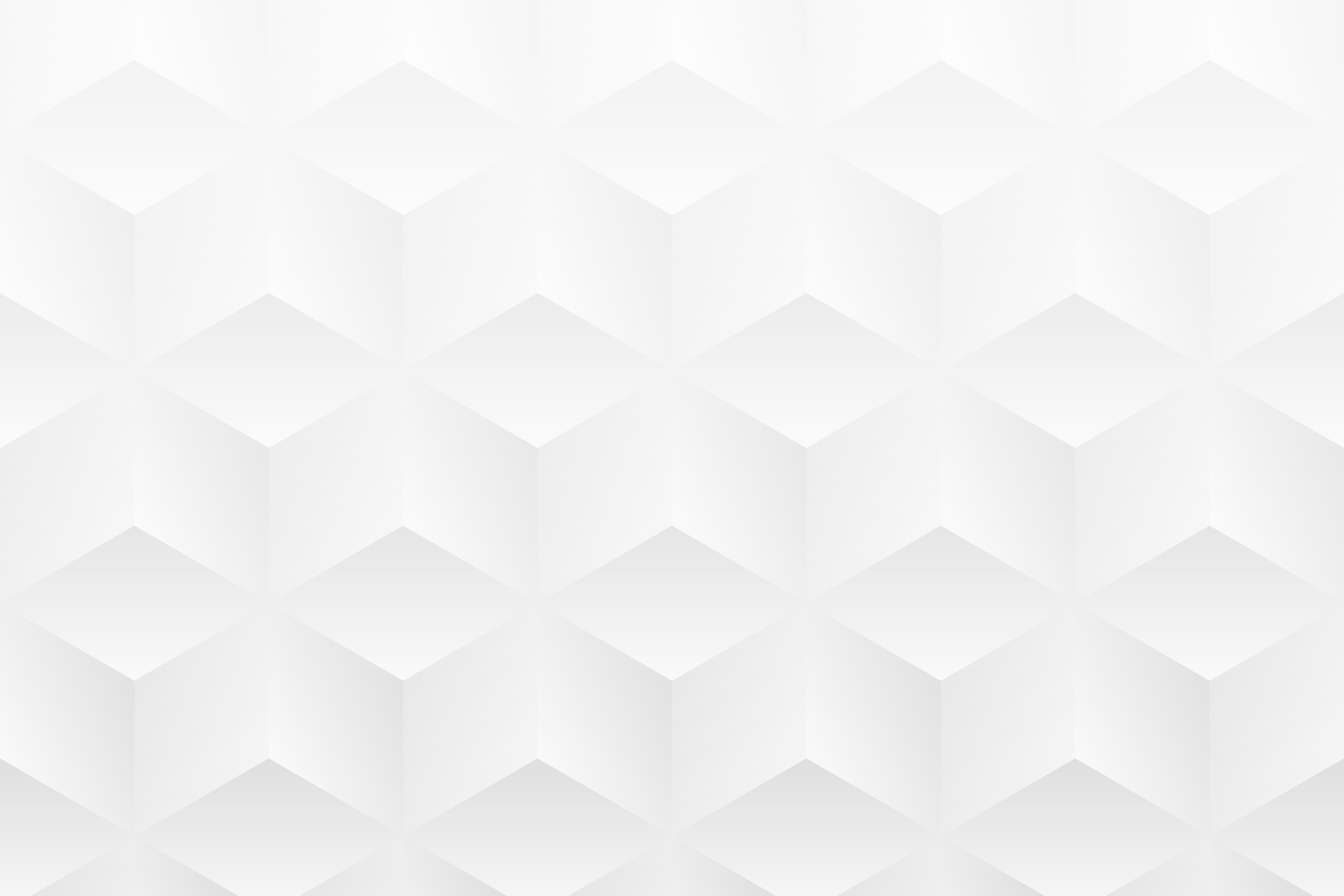 This misconception is encouraged by…
Catholic “excommunication”
Misunderstanding of “cleaning out” and “putting away” of the sin and sinner – 1 Cor. 5:6-7, 13
This is a misconception because…
God never said to excommunicate them, barring them fom the assemblies, communion, etc. – Heb. 10:24-25
Withdrawal does not restrict the erring, but the faithful’s actions toward the erring – 1 Cor. 5:11; 2 Thess. 3:14-15
Withdrawal seeks to assure that the local church will be kept pure – 1 Cor. 5:6-7
“Withdrawal kicks one out of the church”
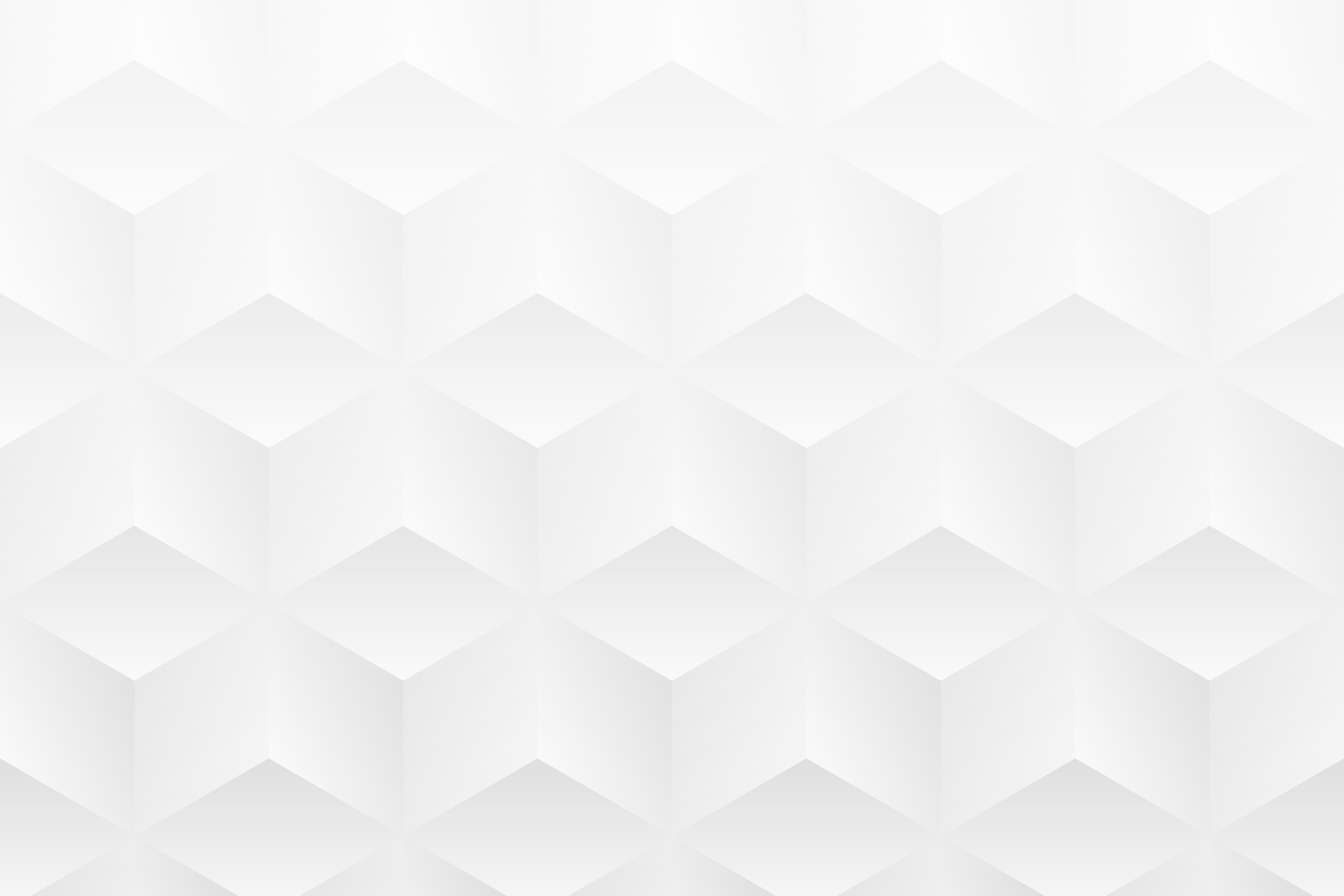 “Withdrawal ends one’s fellowship with God”
This likely comes from a misunderstanding of Paul’s command to “deliver one to Satan”– 1 Cor. 5:3-5
This is a misconception because:
Withdrawal is an acknowledgement of the erring Christian’s separation from Christ – 5:5; 1 Jn. 1:6-7 
Withdrawal is fallible – Acts 9:26; 3 Jn. 9-10; Rev. 2:20; 2 Tim. 2:19